Фашизам 
у 
Италији
Узроци:
Незадовољство Версајским миром и ратним исходима-национално понижење;

Страх од социјалистичке револуције: велика економска криза ,ратни дугови, инфлација, незапосленост , штрајкови, глад ;

Криза демократије: политичка нестабилност,   двомесечне владе (18 влада од 1918. до 1922.)
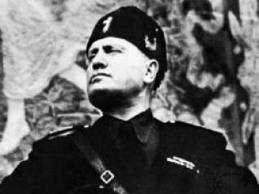 Фашизам-идеологија и политички покрет који се залаже за тоталитарну државу, култ вође, национализам, и агресивну спољну политику.
Бенито Мусолини,
oснивач фашизма
il Fascio-udruženje, savez ili snop
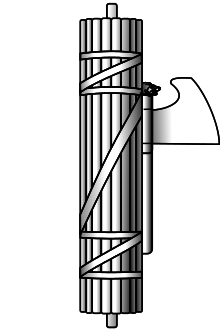 1919.Мусолини у Милану оснива  Fascio odrede =,,Борбенa групa”, Црнокошуљаши.
Противници парламентаризма и социјализма


Мусолини обећава да ће зауставити, економску 
кризу, штрајкове и обновити Римско царство, зато је покрет брзо растао.Насиље према неистомишљеницима.
Симбол фашизма
Песник Габријеле  Д'  Анунцио песмама о славним римским легијама подстиче национализам, инспирише  Мусолинија  у вештини диктаторског владања  :јавно  испољавање великих емоција ,гестакулације, римски поздрав десном руком, одевање  у црне кошуље, обрачун са политичким противницима; 12.09.1919.предводи Марш на Ријеку:
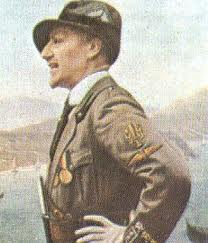 Gabrijele D’Anuncio
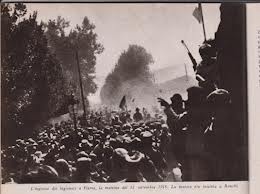 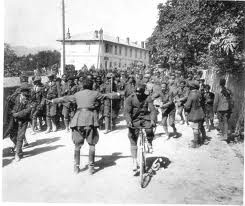 Руља чека знак за улазак у Ријеку.
Улазак фашиста у Ријеку.
Прва фашистичка агресија
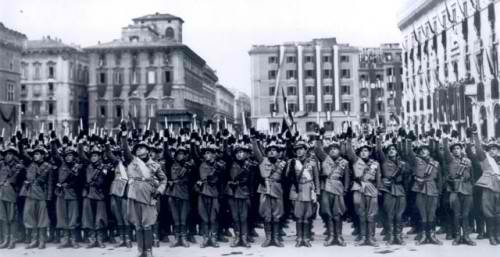 Фашисти преузели римски поздрав подигнутом десном руком.
Долазак фашиста на власт:
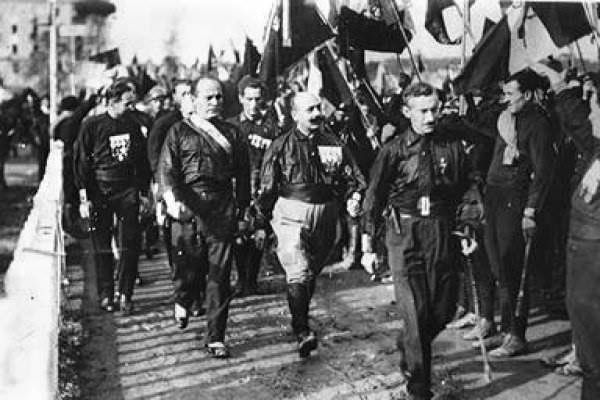 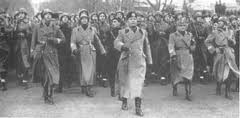 .
Марш на Рим - 30.10.1922.  
24 .000 Црнокошуљаша умарширало у Рим 
( из Напуља), 
захтевајући да саставе владу.
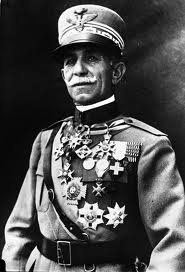 Краљ Виторио Еманиеле III поставља Мусолинија за премијера са неограниченим овлашћењима, 1922.=фашисти преузимају власт;
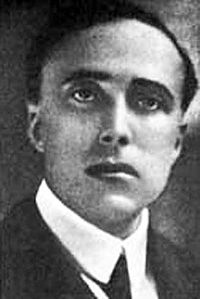 Ђакомо Матеоти, социјалистички посланик, вођа опозиције, киднапован  и убијен 1924.
Фашистичка  диктатура
Диктатура- неограничена власт појединца или партије

-Укидање парламентаризма и закона-владо декретима (наредбе владе) .Забрањен штрајк радника;
Терором из Парламента избацио опозицију
Мусолинија су звали Дуче (вођа)
Тоталитаризам-Начин владавине у којем држава  снагом влашћу  једне  партије или вође (диктатора) ограничава и контролише личне и грађанске слободе.
Ставио под контролу штампу и радио=пропаганда
У политичким обрачунима користио тајну полицију
У циљу економског просперитета : много се градило и извођени мелиорациони радови ( да се повећају обрадиве површине и искорени маларија)
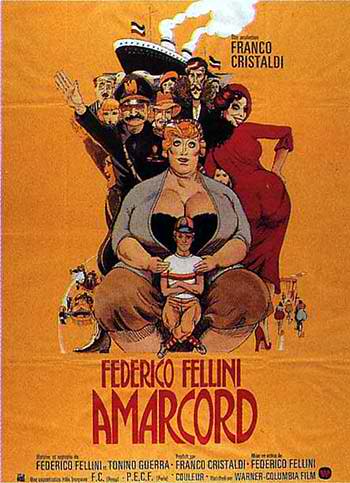 " Амарkорд " је сатирична драма Федерика Фелинија из 1973. године . Награђен је Оскаром за најбољи филм на страном језику и номинован за најбољу режију . То је полу - аутобиографска прича о старењу , која спаја оштрину с бесрамном комедијом . Амаркорд приповеда причу о разузданој групи ликова у Риминију , Фелинијев родном месту . Надаље , радња филма је смештена у 1930. годину , односно фашистичку Италију . Занимљиво је још напоменути како је амаркорд реч на ромањоланском дијалекту , која долази од италијанске речи рикордо , што значи сећам се .
Спољна политика
Агресивна са циљем претварања Средоземног мора у ,,Италијанско море”:
1935. Мусолини осваја Абисинију тј. Етиопију а
1939.Албанију
1936. Склопљен “Пакт осовине Рим-Берлин”
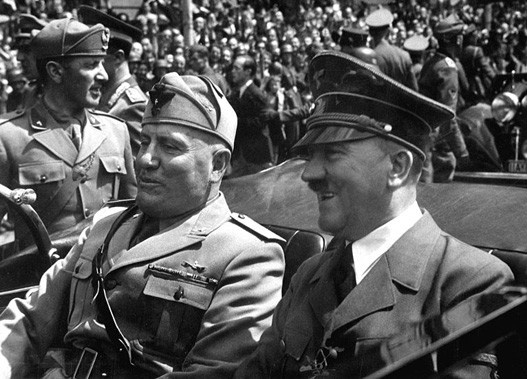 Мусолини
 и 
Хитлер